Infant Hercules and the Snakes
Heracles and Iphicles
(Heracles strangling two snakes in the crib)
 Red figure pottery, 470 BC
 Musée du Louvre, Paris
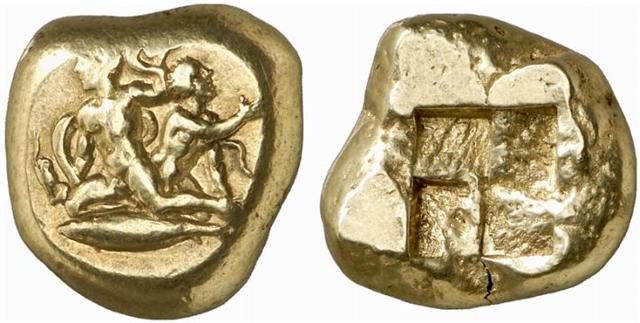 BOEOTIA, Thebes. Circa 395 BC. Hemidrachm Electrum, Dionysos, infant Herakles
MYSIA, Cyzicus. Stater, EL ca 430-415 BC Heracles and Iphicles
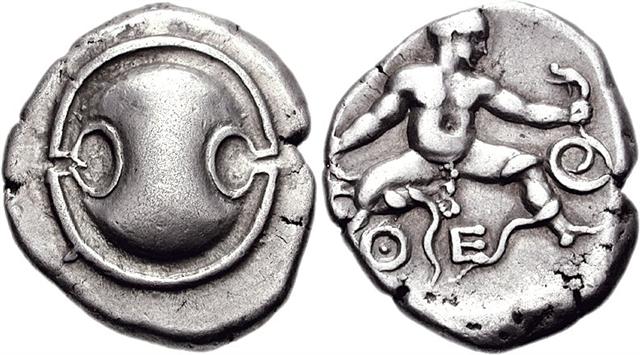 BOEOTIA, Thebes. Circa 405-395 BC. AR Stater 21mm
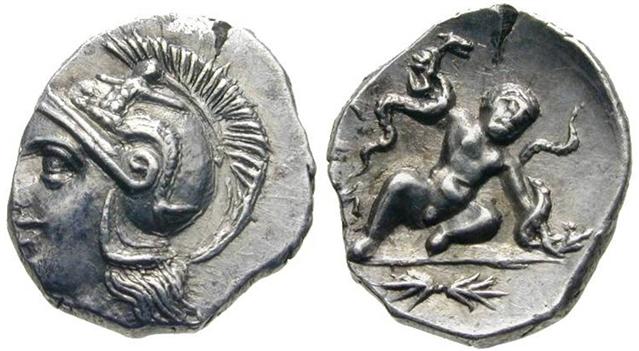 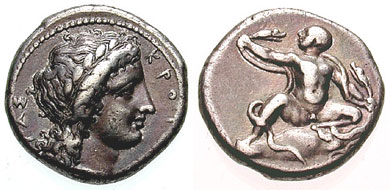 BRUTTIUM, Kroton. Circa 370 BC. AR Nomos
Calabria, Tarentum. Diobol, about 250 bc 11-12mm
Hercules strangles the serpents
Painting from the House of the Vettii, Pompeii. 
62-79 AD.
Young boy portrayed as Hercules choking the snakes
Rome, Capitoline Museum
Second half of 2nd century AD
Marble
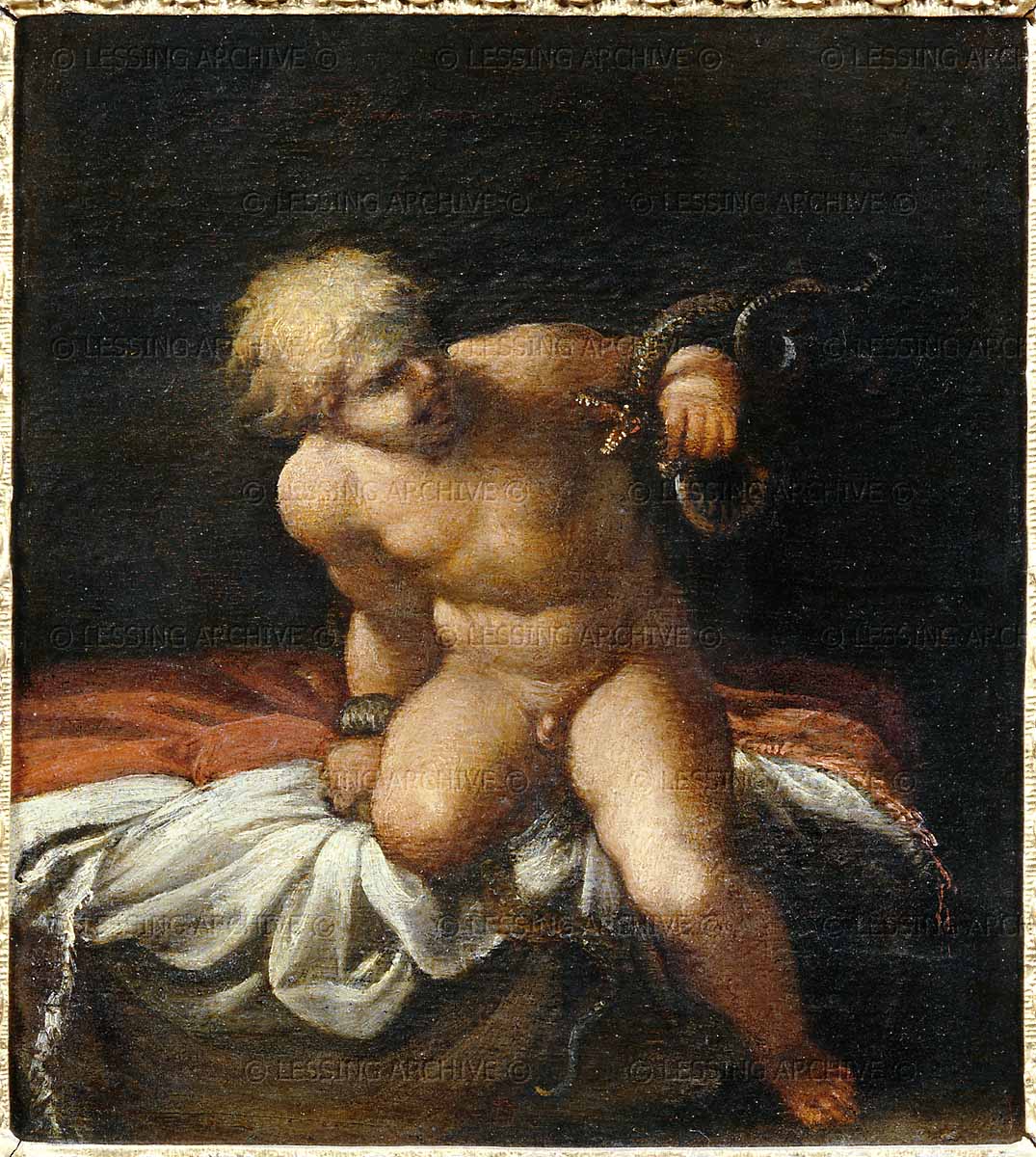 Annibale Carracci
1599-1600
Louvre  Paris,  France
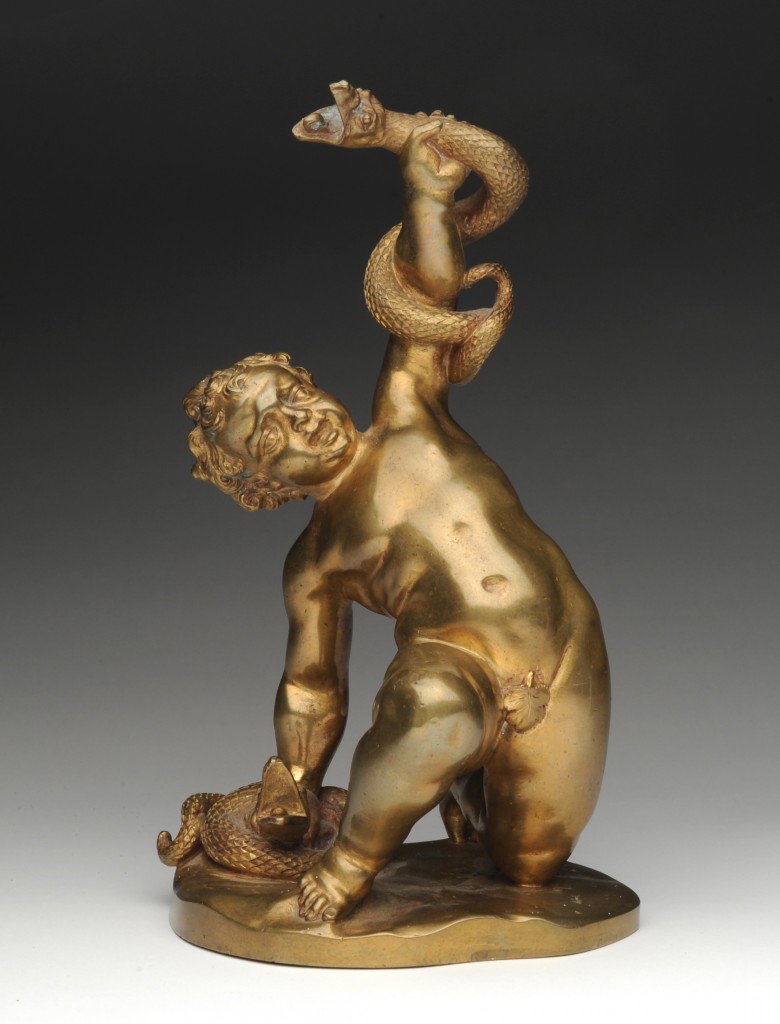 Anonymous French Artist
1700
Bronze
The Infant Hercules Strangling the Serpents
Sir Joshua Reynolds

This painting was commissioned by Catherine the Great in 1785

the State Hermitage Museum
George Washington
Horatio Greenough.
(1840) Centennial of Washington’s Birth
National Museum of American History
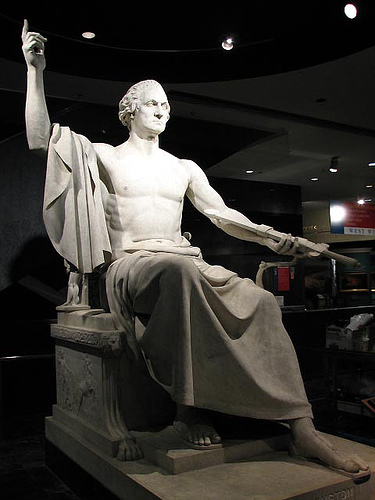